CMPE 226Database SystemsApril 25 Class Meeting
Department of Computer EngineeringSan Jose State UniversitySpring 2017Instructor: Ron Mak
www.cs.sjsu.edu/~mak
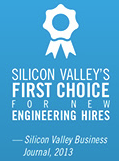 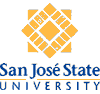 Dilbert Cartoon
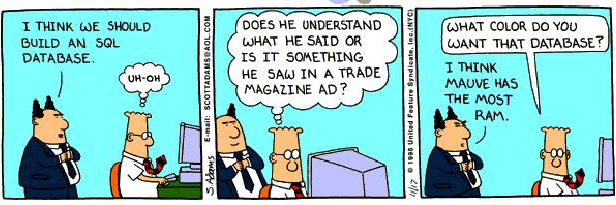 2
Remaining Weeks!
April 25 (today)
NoSQL databases

May 2
Data virtualization and the Cisco Information Server
Data mining

May 9 and 16
Team project presentations

May 17
Team projects due

May 23
Final exam
3
Server Host 130.65.159.87
Each student has an individual account.
Account name is last name + first initial
Example: Mary Jane is janem
Password is pw + the first six digits of your student id, not including leading zeros
Example: pw123456
4
Virtual Private Network (VPN)
To connect to the server when you’re not on the campus network, you must use VPN.

Download the VPN client from http://its.sjsu.edu/services/internet-connectivity/vpn/
5
Server Host 130.65.159.87, cont’d
Log in using Secure Shell
Example:

Each student belongs to a group based on his or her team name.

Team members can share files on the server by enabling group read/write/execute access:
ssh janem@130.65.159.87
chmod g+rwx foo.txt
6
MySQL Team Accounts on the Server
MySQL is running on the server.
Each team has a MySQL account.

Your team username is based on your team name(same as the group names).
Your initial password is your username@226.


Each team can only access the database with the same name as the team username:
mysql -u acid -pacid@226
mysql> show databases;
+--------------------+
| Database           |
+--------------------+
| information_schema |
| acid               |
+--------------------+
2 rows in set (0.00 sec)
7
Uploading Files to the Server
Use the secure copy command on your local machine to upload a file to your home directory on the server:
Local
~: ls *.txt
HomeSiteSerialNos.txt	greeting.txt		profile.txt
bash_profile.txt	hello.txt		ron.txt
bashrc.txt		lorem.txt		svnlist.txt
foo.txt			phpInfo.txt

~: scp foo.txt ron@130.65.159.87:
ron@130.65.159.87's password: 
foo.txt                               100%    0     0.0KB/s   00:00
Note the final colon!
[ron@coe-cmpe-cis ~]$ ls *.txt
bar.txt  foo.txt
Or use a utility program like
FileZilla to transfer files.
Server
8
Downloading Files from the Server
Use the same command to download files to the current directory (or any other directory) of your local machine.
Local
~: scp ron@130.65.159.87:bar.txt .
ron@130.65.159.87's password: 
bar.txt                               100%    0     0.0KB/s   00:00  
  
~: ls *.txt
HomeSiteSerialNos.txt	foo.txt			phpInfo.txt
bar.txt			greeting.txt		profile.txt
bash_profile.txt	hello.txt		ron.txt
bashrc.txt		lorem.txt		svnlist.txt
9
Cisco Information Server (CIS)
The Cisco Information Server (CIS) forms the core of the Cisco Data Virtualization Platform.
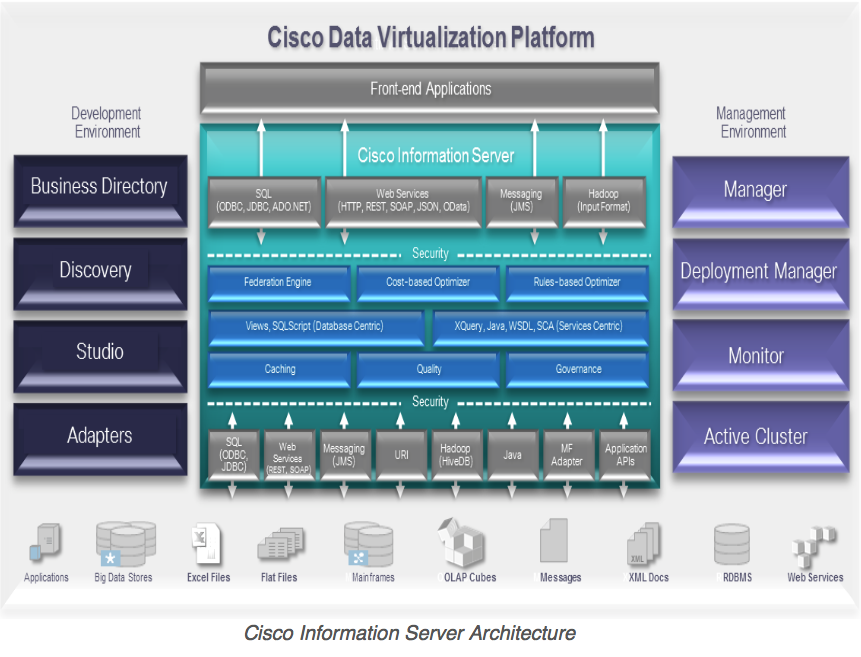 10
http://www.compositesw.com/data-virtualization/
Install the CIS Studio
Studio is the client-side application that connects to the CIS server.
As delivered, it runs only on Windows.
A student has enabled it to run on Mac and Linux.

Download and install Studio:
http://www.cs.sjsu.edu/~mak/CMPE226/CIS7.0.4/ 
See the Installation Guide.

For now, Studio runs on Windows only.
A student got an older version to run on Linux and Mac.
11
CIS Team Accounts
Each team has an account on the CIS server.
Same team username and password as your MySQL account.
12
Logging into CIS
To log in, start the client-side Studio application.
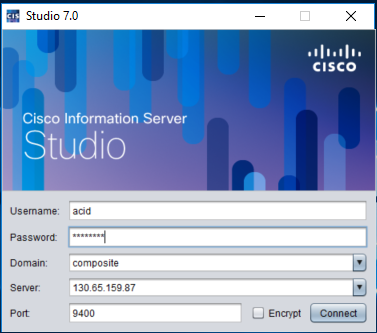 Domain: composite
Server: 130.65.159.87
 Port: 9400
13
CIS Studio
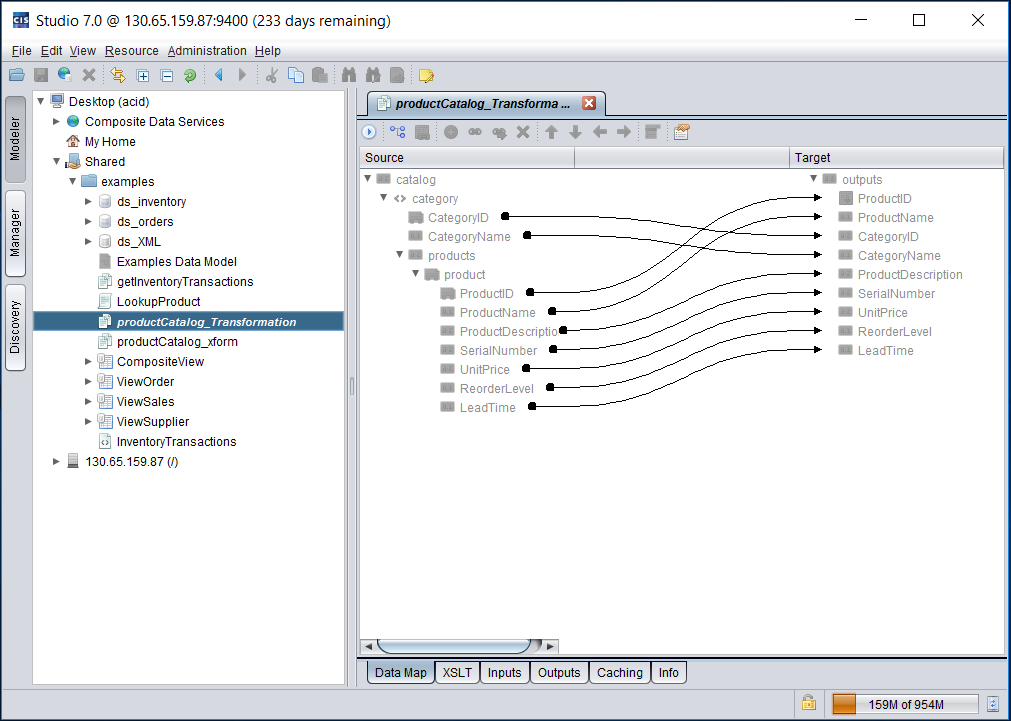 14
CIS and Your Projects
Try the demo described in the Getting Started Guide.

Can you find ways to use CIS in your project?
15
NoSQL
“Not only SQL”

A mechanism to store and retrieve datathat uses a model other than the tabular relations used in relational databases.

Big data and real-time web applications.

Existed since the early 1960s but the term “NoSQL” became popular with Web 2.0 companies such as Google, Facebook, and Amazon.
16
NoSQL Benefits
Simpler design.
Object-oriented programming that is easier to use and more flexible.

Data structures are more flexible than relational tables.

More scalable and better performance than relational databases for certain applications.
Large volumes of rapidly changing structured, semi-structured, and unstructured data.
17
NoSQL Benefits, cont’d
More suitable for agile development.
Agile sprints, quick schema iteration, and frequent code pushes.

Finer control over data availability.

Geographically distributed scale-out architecture instead of an expensive, monolithic architecture.
scale-out: Add more nodes to a distributed system to expand it horizontally rather than vertically.
18
NoSQL Disadvantages
Many NoSQL databases compromise consistency in favor of availability, partition tolerance, and speed. 
More on this later.

Low-level query languages instead of SQL.
19
Types of NoSQL Databases
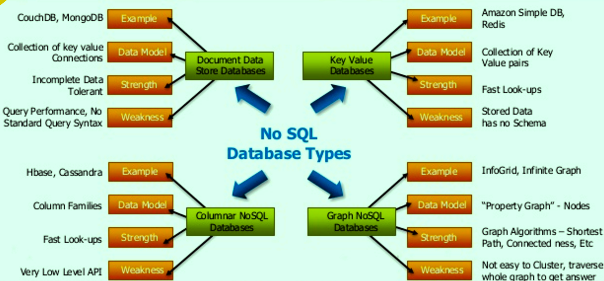 20
http://www.devinline.com/2015/01/nosql-intorduction.html
Types of NoSQL Databases, cont’d
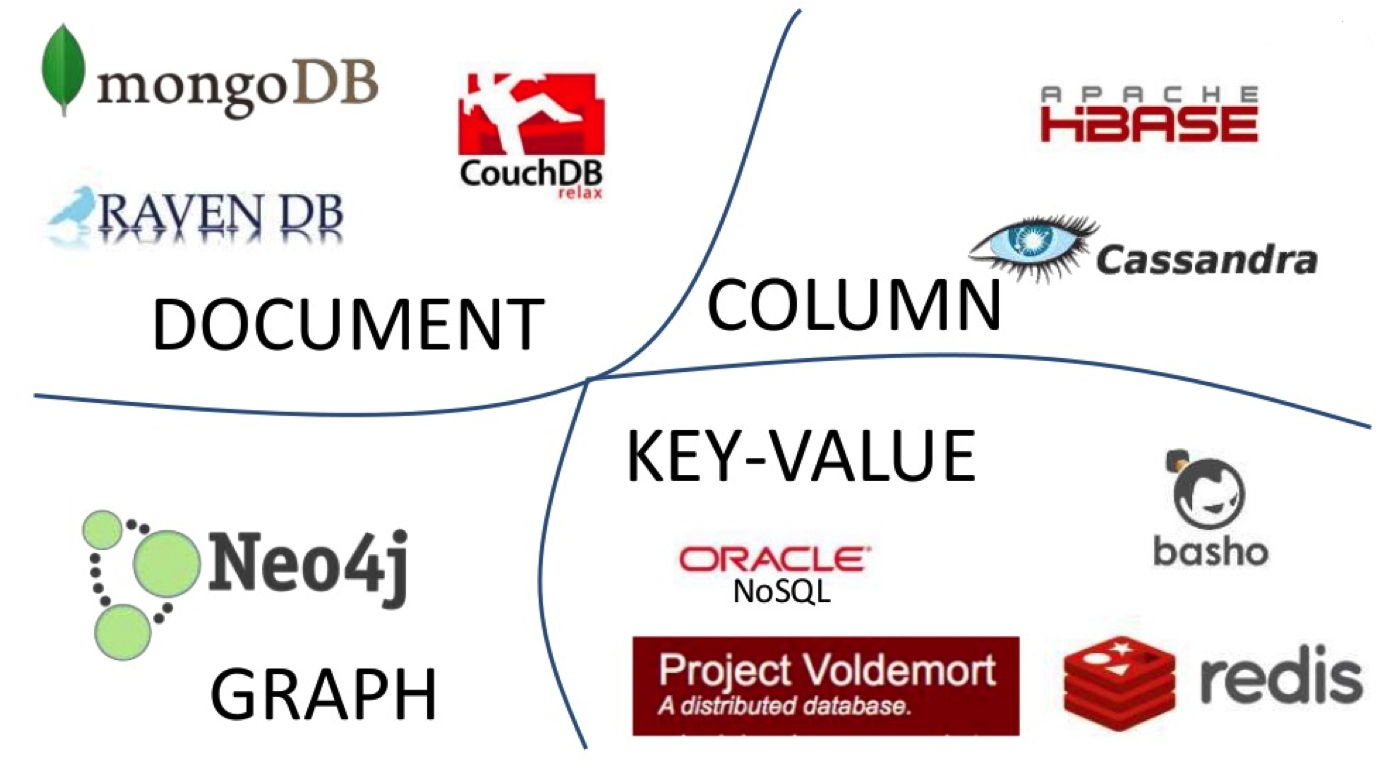 21
http://bigdata-blog.com/nosql-definition
Types of NoSQL Databases: Key-Value Stores
Key-value stores

The simplest NoSQL databases. 
Every single item in the database is stored as an attribute name (or “key”), together with its value.
Some key-value stores allow each value to have a type, such as integer, which adds functionality.

Store session information, user profiles, shopping cart data, etc.

Examples: Riak, Berkeley DB and Redis.
22
Key-Value Stores, cont’d
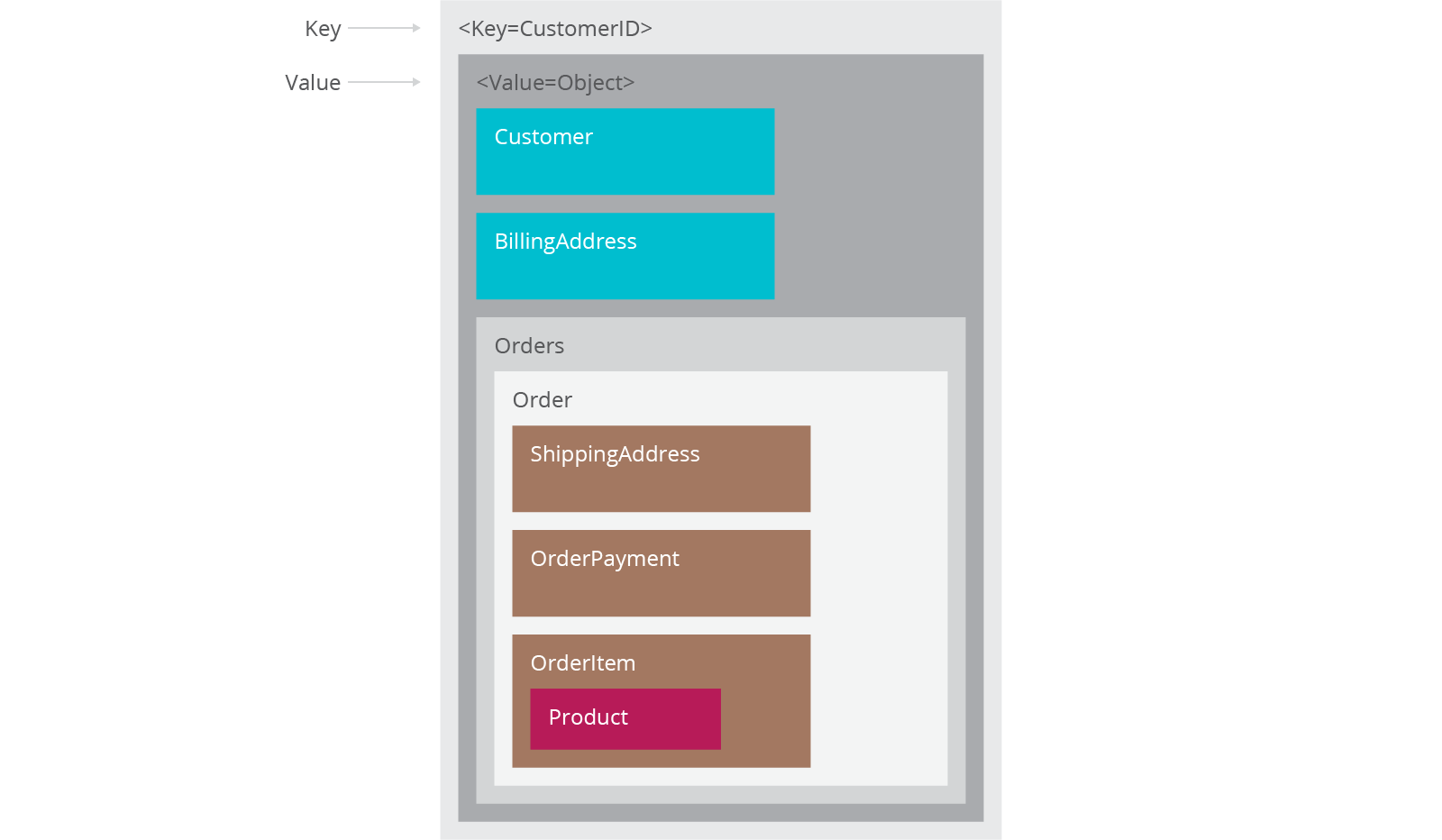 Key-value store
23
https://www.thoughtworks.com/insights/blog/nosql-databases-overview
Types of NoSQL Databases: Graph Stores
Graph stores

Store information about connected data, such as social networks, spatial data, routing information for goods and money, recommendation engines, etc. 

Examples: Neo4J and Giraph
24
Graph Stores, cont’d
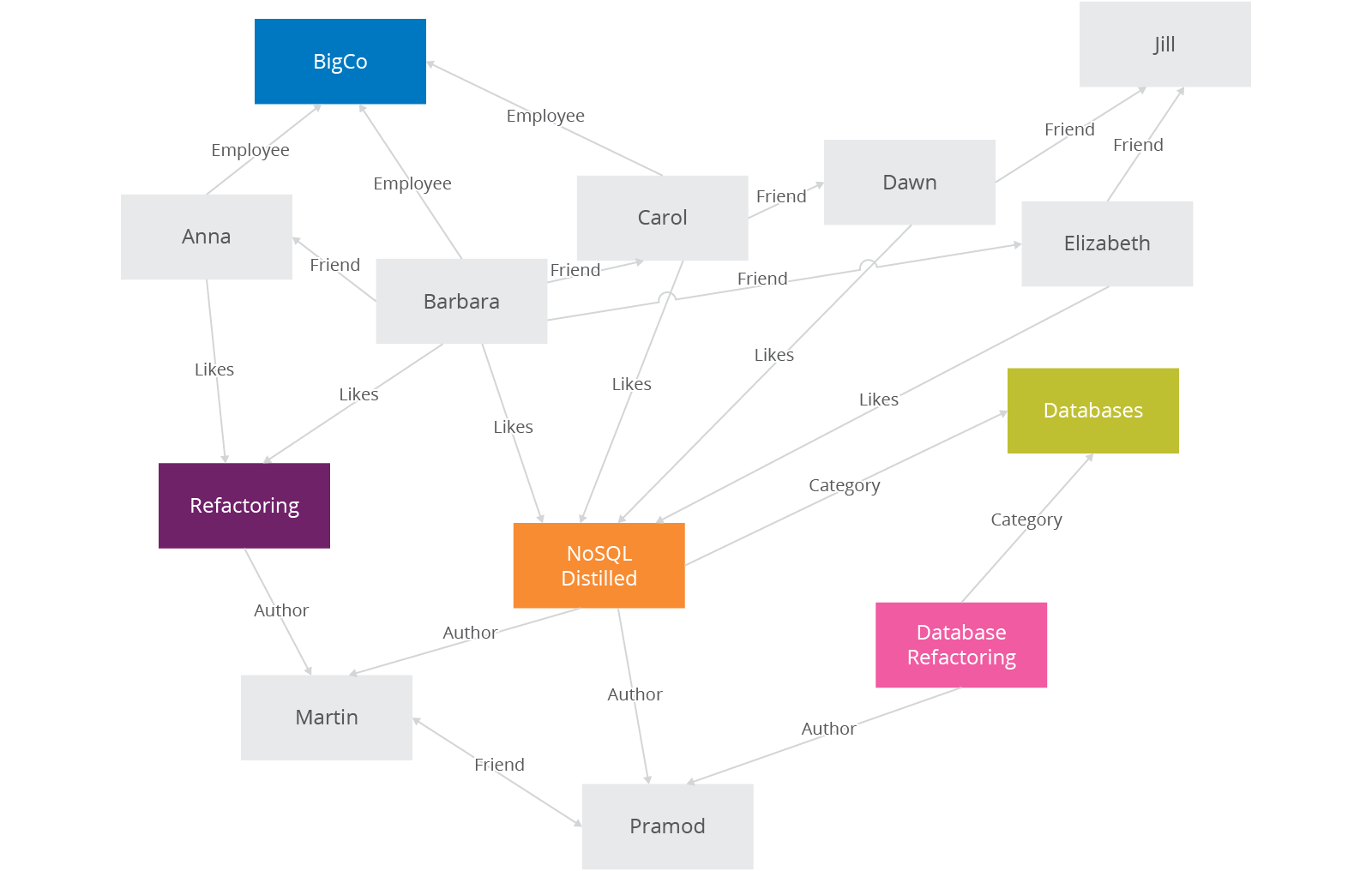 Graph store
25
https://www.thoughtworks.com/insights/blog/nosql-databases-overview
Types of NoSQL Databases: Wide-Column Stores
Wide-column stores

Optimized for queries over large datasets.
Store columns of data together, instead of rows.
The number of columns and the format of the data in a column can vary from row to row.

Useful for content management systems, blogging platforms, etc.

Examples: Apache Cassandra and Apache HBase
26
Wide-Column Stores, cont’d
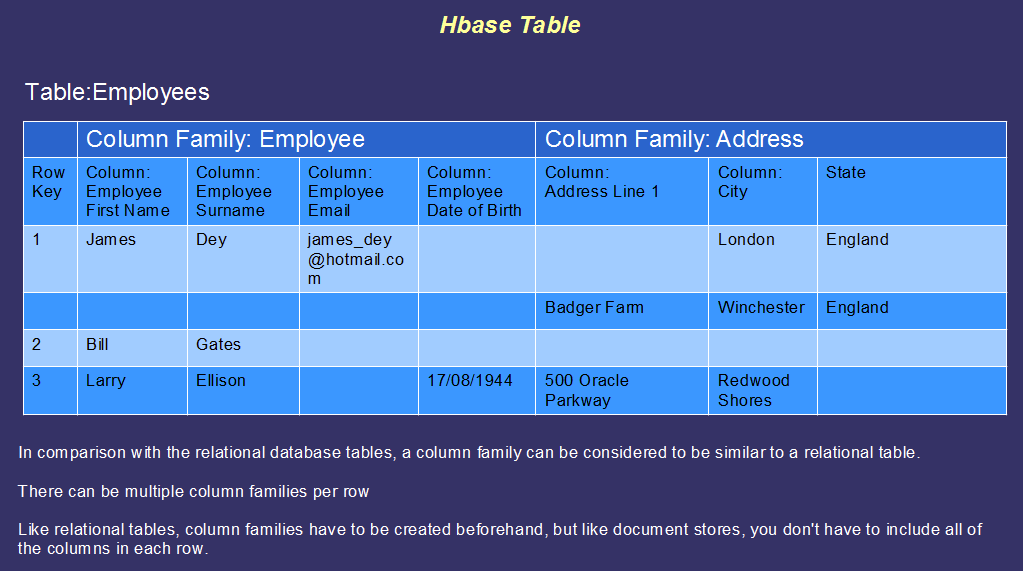 Wide-column store
27
https://bigdatalondon.files.wordpress.com/2015/06/hbase-table2.png
Types of NoSQL Databases: Document Databases
Document databases 

Document: Each key is paired with a complex data structure. 
Documents can contain many different key-value pairs, or key-array pairs, or even nested documents.

Useful for content management systems, blogging platforms, web analytics, real-time analytics, ecommerce-applications, etc.

Example: MongoDB
28
Document Databases, cont’d
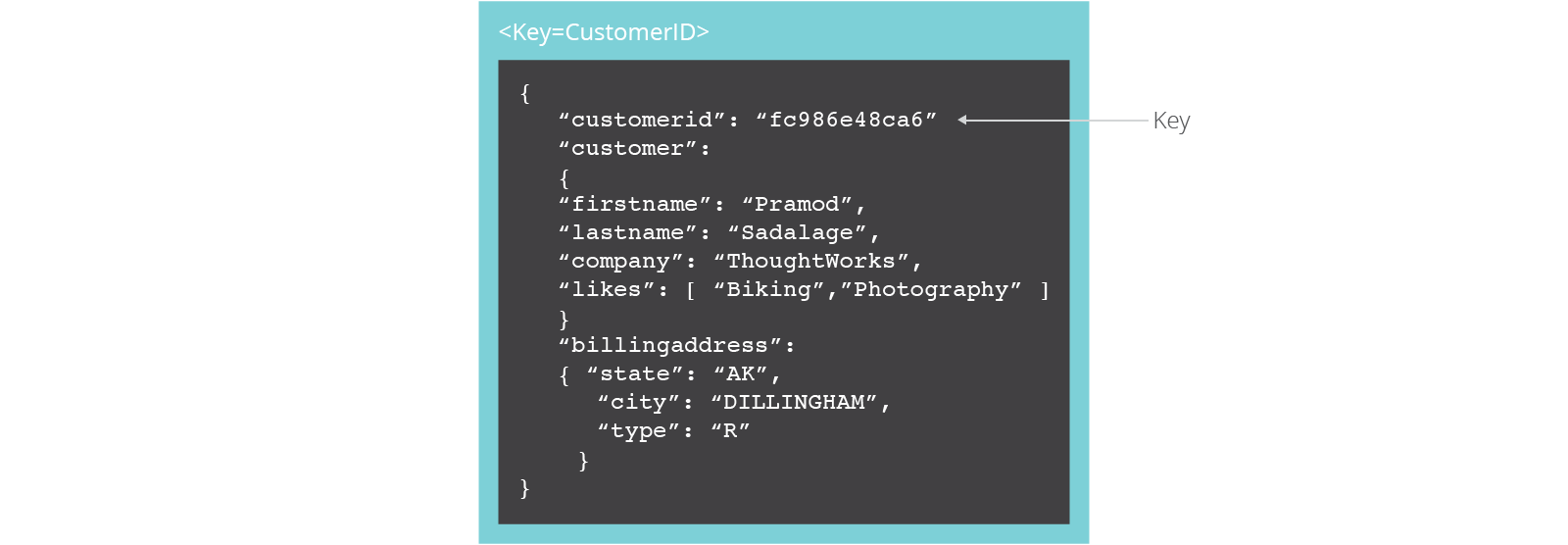 Document database
29
https://www.thoughtworks.com/insights/blog/nosql-databases-overview
Comparisons of NoSQL Database Types
https://en.wikipedia.org/wiki/NoSQL
30
The Document Model
Semi-structured data.
Typically JSON (JavaScript Object Notation).
The document’s internal structure provides the metadata to use for query optimization.
Type information is embedded in the data.
Each instance of data is different from others.
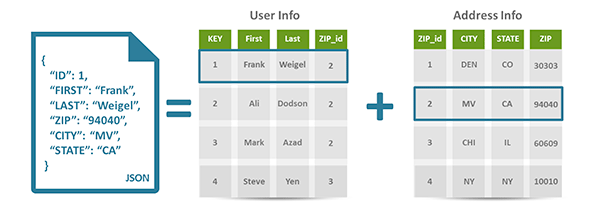 Data stored as
key-value pairs
in a document.
31
http://www.devinline.com/2015/01/nosql-intorduction.html
The Document Model, cont’d
Query on any field within a document.

Most natural and productive.
Maps directly to the objects of an object-oriented language.
32
Break
33
NoSQL Agile Development
Unlike relational databases, NoSQL does not require schemas to be defined in advance.
No database downtime to update a schema.

NoSQL can effectively address data that’s completely unstructured or unknown in advance.
Insert data without a predefined schema.

Apply validation rules within the database.
Enforce governance across data.
Maintain the agility benefits of a dynamic schema.
34
Scalability
Scale-up

Relational databases scale vertically.
Increase the database server’s capabilities in order to increase performance.

Scale-out

Scale horizontally to support rapidly growing applications by adding more servers.
NoSQL databases support auto-sharding.
35
Auto-Sharding
NoSQL databases natively and automatically spread data across an arbitrary number of servers.

Applications do not need to be aware of the composition of the server pool.

Data and query load are automatically balanced across servers.

When a server goes down, it can be quickly and transparently replaced without application disruption.
36
Cloud Computing
Auto-sharding works well with cloud computing.

Example: Amazon Web Services

Provides virtually unlimited capacity on demand.

Takes care of all the necessary infrastructure administration tasks.

Developers no longer need to construct complex, expensive platforms to support their applications.
37
NoSQL Data Replication
Automatic database replication maintains availability in the event of outages or planned maintenance events.

Automated failover and recovery.

Distribute the database across multiple geographic regions to withstand regional failures and enable data localization.

No requirement for separate applications or expensive add-ons to implement replication.
38
NoSQL Data Caching
Integrated caching capabilities.

Keep frequently-used data in system memory as much as possible.
No need for a separate caching layer.

Available fully managed, integrated in-memory database management layer.

Support workloads that demand the highest throughput and lowest latency.
39
CAP Theorem
Consistency
All nodes of a distributed system see the same data at the same time.

Availability
A guarantee that every request gets a response whether the request succeeded or failed.

Partition tolerance
The system continues to operate despite arbitrary network partitioning (splitting) due to device failures.
40
CAP Theorem, cont’d
Consistency, availability, partition tolerance:You can only choose two out of three.

Different NoSQLdatabases emphasize different pairsof CAP.
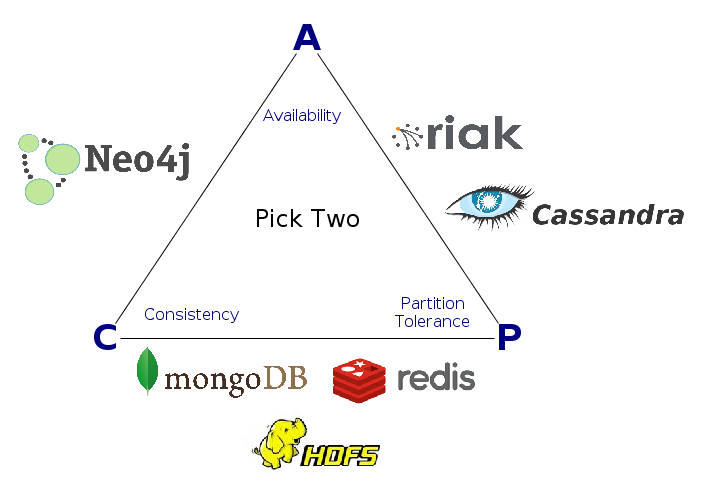 41
SQL vs. NoSQL
42
MongoDB
From “humongous”

Scalable
High performance
Open-source
Document-oriented
Schema-free
43
MongoDB Features
Horizontal scaling
Indexing
Replication/failover support

Documents are stored in BSON (binary JSON)
Binary serialization of JSON-like objects.
Import or query any valid JSON object.

Query syntax based on JavaScript.
44
MongoDB Documents and Collections
Documents are analogous to records of a relational database.
JSON objects stored in a binary format.

Collections are analogous to relational tables.

A MongoDB query returns a cursor instead of records.
45
MongoDB Cursor
A query returns a cursor.

Use the cursor to iterate through a result set.

Better performance.

More efficient than loading all the objects into memory.
46
MongoDB Consistency
The document model (and the graph model) can be consistent or eventually consistent.
Eventually consistent: Database changes are propagated to all nodes “eventually”.
Typically within milliseconds
Stale reads: Updated data not immediately returned.

MongoDB consistency is tunable.
By default, all data is consistent.
All reads and writes access the primary data copy.
Read operations possible on the secondary copies.
47
Eventually Consistent Data
Advantages
Fast data inserts.

Disadvantages
Updates and deletes are more complex.
Periods of time during which not all copies of the data are synchronized.
48
MongoDB Interfaces
Drivers
For many programming languages and development environments.

GUI front-ends
Not included with the database.
Several third-party products for administration and data viewing.
Example: MongoDB Compass
49
MongoDB Compass
Developed by the MongoDB engineers.

Visually explore the data.
Interact with the data with full CRUD functionality.
Run ad hoc queries.
View detailed information about indexes.
View execution plans in order tooptimize query performance.
50
MongoDB Compass, cont’d
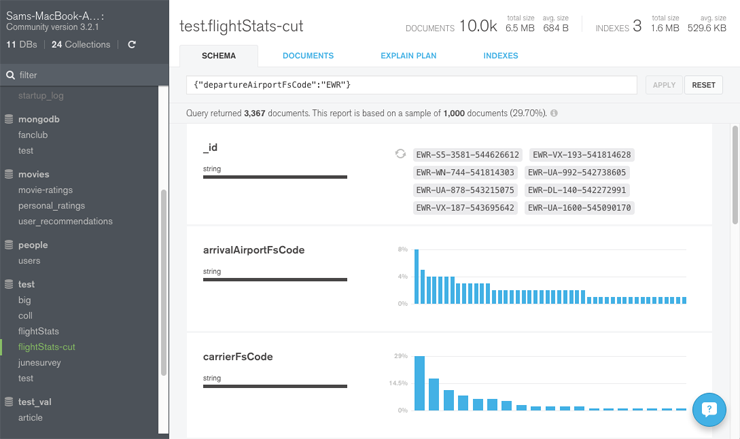 https://docs.mongodb.com/ecosystem/tools/administration-interfaces/
51
MongoDB Demo
Install MongoDB: https://docs.mongodb.com/master/administration/install-community/

Start the MongoDB server:


Start the MongoDB interactive shell:
/usr/local/Cellar/mongodb/3.2.10/bin/mongod
/usr/local/Cellar/mongodb/3.2.10: ./bin/mongo
MongoDB shell version: 3.2.10
connecting to: test
>
52
MongoDB Demo, cont’d
Create the school database:


Insert a document into the teacher collection:


Who’s in there now?
> use school
switched to db school
> db.teacher.insert( {id: 7003, last: "Rogers", first: "Tom"} )
WriteResult({ "nInserted" : 1 })
> db.teacher.find()
{ "_id" : ObjectId("582a7630f22e3c2f12d899ac"), 
  "id" : 7003, "last" : "Rogers", "first" : "Tom" }
53
MongoDB Demo, cont’d
Insert the rest of the teachers as an array of documents:
> db.teacher.insert([
... { id: 7008, last: "Thompson", first: "Art" },
... { id: 7012, last: "Lane", first: "John" },
... { id: 7051, last: "Flynn", first: "Mabel" }
... ])
54
MongoDB Demo, cont’d
> db.teacher.find().pretty()
{
	"_id" : ObjectId("582a7630f22e3c2f12d899ac"),
	"id" : 7003,
	"last" : "Rogers",
	"first" : "Tom"
}
{
	"_id" : ObjectId("582a7808f22e3c2f12d899ad"),
	"id" : 7008,
	"last" : "Thompson",
	"first" : "Art"
}
{
	"_id" : ObjectId("582a7808f22e3c2f12d899ae"),
	"id" : 7012,
	"last" : "Lane",
	"first" : "John"
}
{
	"_id" : ObjectId("582a7808f22e3c2f12d899af"),
	"id" : 7051,
	"last" : "Flynn",
	"first" : "Mabel"
}
Find all ofthem and pretty print:
55
MongoDB Demo, cont’d
A simple query with $or:
> db.teacher.find(
... { $or: [ {id: 7008}, {first: "John"} ] }
... ).pretty()
{
	"_id" : ObjectId("582a7808f22e3c2f12d899ad"),
	"id" : 7008,
	"last" : "Thompson",
	"first" : "Art"
}
{
	"_id" : ObjectId("582a7808f22e3c2f12d899ae"),
	"id" : 7012,
	"last" : "Lane",
	"first" : "John"
}
56
MongoDB Demo, cont’d
Update a document:
> db.teacher.find()
{ "_id" : ObjectId("582a7630f22e3c2f12d899ac"), "id" : 7003, "last" : "Rogers", "first" : "Tom" }
{ "_id" : ObjectId("582a7808f22e3c2f12d899ad"), "id" : 7008, "last" : "Thompson", "first" : "Art" }
{ "_id" : ObjectId("582a7808f22e3c2f12d899ae"), "id" : 7012, "last" : "Lane", "first" : "John" }
{ "_id" : ObjectId("582a7808f22e3c2f12d899af"), "id" : 7051, "last" : "Flynn", "first" : "Mabel" }
> db.teacher.update(
... {id: 7051},
... {$set: {first: "Mabeline"}}
... )
WriteResult({ "nMatched" : 1, "nUpserted" : 0, "nModified" : 1 })
> db.teacher.find( {id: 7051} ).pretty()
{
	"_id" : ObjectId("582a7808f22e3c2f12d899af"),
	"id" : 7051,
	"last" : "Flynn",
	"first" : "Mabeline"
}
57
MongoDB Demo, cont’d
Projection: Show only the ids and last names:
> db.teacher.find( {}, {_id: 0, id: 1, last: 1} )
{ "id" : 7003, "last" : "Rogers" }
{ "id" : 7008, "last" : "Thompson" }
{ "id" : 7012, "last" : "Lane" }
{ "id" : 7051, "last" : "Flynn" }
58
MongoDB Demo, cont’d
Sort in ascending or descending order by last name:
> db.teacher.find( {}, {_id: 0, id: 1, last: 1} ).sort({last: 1})
{ "id" : 7051, "last" : "Flynn" }
{ "id" : 7012, "last" : "Lane" }
{ "id" : 7003, "last" : "Rogers" }
{ "id" : 7008, "last" : "Thompson" }
> db.teacher.find( {}, {_id: 0, id: 1, last: 1} ).sort({last: -1})
{ "id" : 7008, "last" : "Thompson" }
{ "id" : 7003, "last" : "Rogers" }
{ "id" : 7012, "last" : "Lane" }
{ "id" : 7051, "last" : "Flynn" }
59
Aggregation
Documents enter a “pipeline” where the data is matched, grouped, and aggregated.
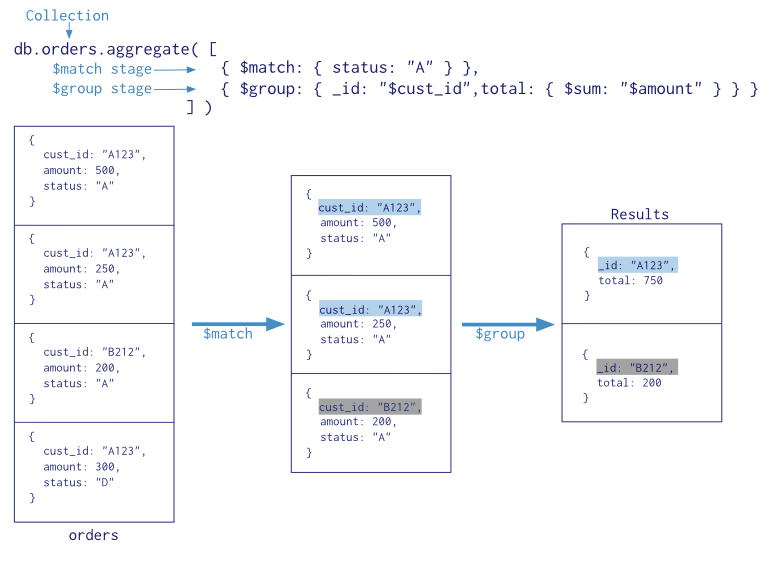 https://docs.mongodb.com/v3.2/aggregation/
60
Map-Reduce for Aggregation
Map stage
Process each document.
Emit one or more objects per document.

Reduce stage
Combine the output of the map operation.

Finalize stage
Make final modifications to the result.
61
Map-Reduce for Aggregation, cont’d
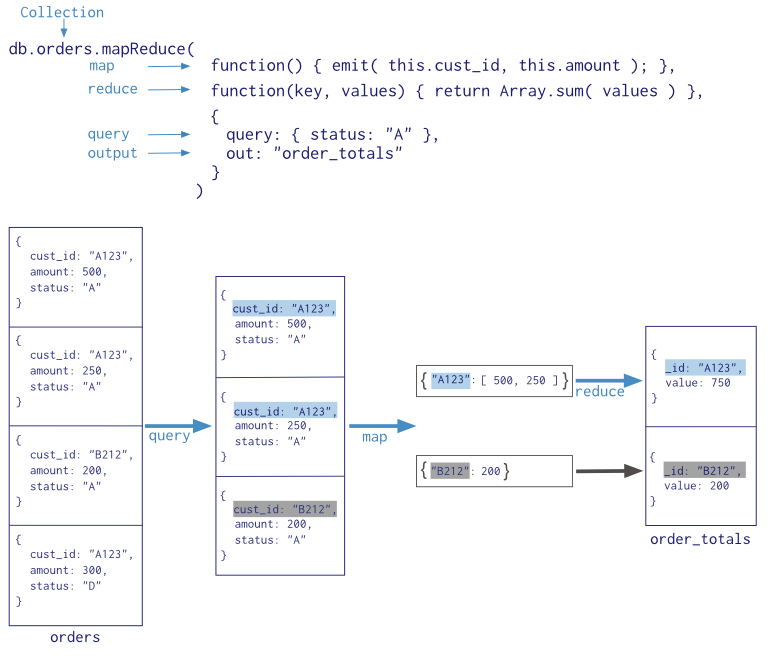 https://docs.mongodb.com/v3.2/aggregation/
62
MongoDB Driver for PHP
File mongodb.so (Linux and Mac) and mongodb.dll (Windows) are MongoDB drivers for PHP.

Add in configuration file php.ini:


Now you can have a backend MongoDB database accessible via the PHP server code.
extension="mongodb.so"
63
MongoDB + PHP: Create a Collection
<?php
   // connect to mongodb
   $m = new MongoClient();
   echo "Connection to database successfully";
	
   // select a database
   $db = $m->mydb;
   echo "Database mydb selected";
   $collection = $db->createCollection("mycol");
   echo "Collection created succsessfully";
?>
https://www.tutorialspoint.com/mongodb/mongodb_php.htm
64
MongoDB + PHP: Insert a Document
<?php
   // connect to mongodb
   $m = new MongoClient();
   echo "Connection to database successfully";
	
   // select a database
   $db = $m->mydb;
   echo "Database mydb selected";
   $collection = $db->mycol;
   echo "Collection selected succsessfully";
	
   $document = array( 
      "title" => "MongoDB", 
      "description" => "database", 
      "likes" => 100,
      "url" => "http://www.tutorialspoint.com/mongodb/",
      "by", "tutorials point"
   );
	
   $collection->insert($document);
   echo "Document inserted successfully";
?>
65
https://www.tutorialspoint.com/mongodb/mongodb_php.htm
MongoDB + PHP: Find All Documents
<?php
   // connect to mongodb
   $m = new MongoClient();
   echo "Connection to database successfully";
	
   // select a database
   $db = $m->mydb;
   echo "Database mydb selected";
   $collection = $db->mycol;
   echo "Collection selected succsessfully";

   $cursor = $collection->find();
   // iterate cursor to display title of documents
	
   foreach ($cursor as $document) {
      echo $document["title"] . "\n";
   }
?>
https://www.tutorialspoint.com/mongodb/mongodb_php.htm
66
MongoDB + PHP: Update a Document
<?php
   // connect to mongodb
   $m = new MongoClient();
   echo "Connection to database successfully";
	
   // select a database
   $db = $m->mydb;
   echo "Database mydb selected";
   $collection = $db->mycol;
   echo "Collection selected succsessfully";

   // now update the document
   $collection->update(array("title"=>"MongoDB"), 
      array('$set'=>array("title"=>"MongoDB Tutorial")));
   echo "Document updated successfully";
	
   // now display the updated document
   $cursor = $collection->find();
	
   // iterate cursor to display title of documents
   echo "Updated document";
	
   foreach ($cursor as $document) {
      echo $document["title"] . "\n";
   }
?>
https://www.tutorialspoint.com/mongodb/mongodb_php.htm
67
MongoDB + PHP: Delete a Document
<?php
   // connect to mongodb
   $m = new MongoClient();
   echo "Connection to database successfully";
	
   // select a database
   $db = $m->mydb;
   echo "Database mydb selected";
   $collection = $db->mycol;
   echo "Collection selected succsessfully";
   
   // now remove the document
   $collection->remove(array("title"=>"MongoDB Tutorial"),false);
   echo "Documents deleted successfully";
   
   // now display the available documents
   $cursor = $collection->find();
	
   // iterate cursor to display title of documents
   echo "Updated document";
	
   foreach ($cursor as $document) {
      echo $document["title"] . "\n";
   }
?>
68
https://www.tutorialspoint.com/mongodb/mongodb_php.htm
MongoDB Tutorials
Google “MongoDB tutorials” to access many tutorials on the Web.
69
Assignment #9
Create a MongoDB database.
Create two collections for the database and insert sample documents into each collection.

For each collection:
Pretty-print the contents of all its documents.
Make three queries with various search criteria and sorting options.
Make one query that does “pipeline” aggregation.
Make one query that does aggregationusing map-reduce.
70
Assignment #9, cont’d
Submit a zip file named after your team which contains:

Your statements that populated your collections.
Your queries and their output.
Cut-and-paste into text files, or make screenshots.

Due Tuesday, May 2 at 11:59 PM.
71